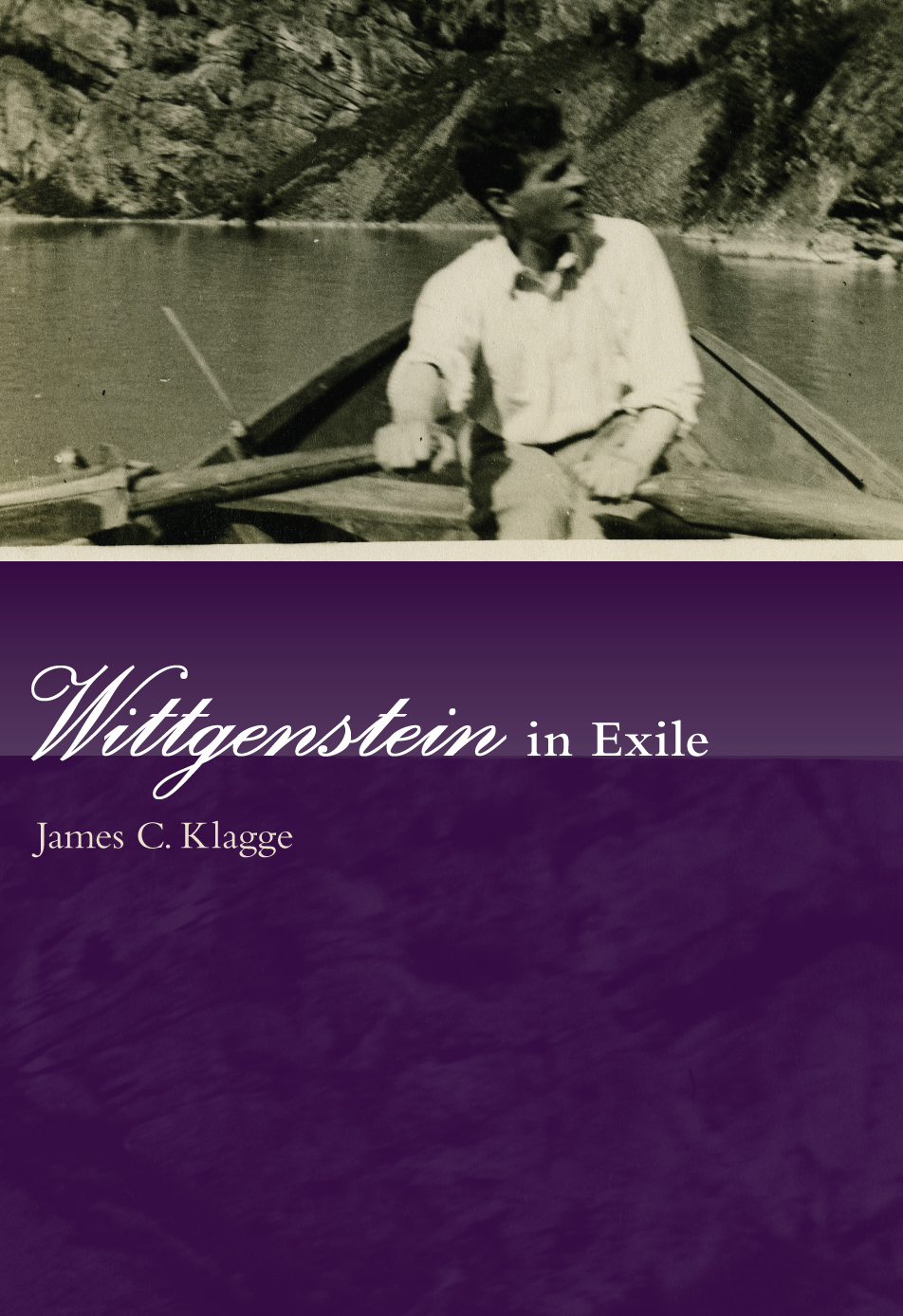 In 1889 Ludwig Wittgenstein was born into an extremely wealthy family…
…in Vienna.
His father, Karl, was a businessman who wanted sons just like himself.
2 of his 5 sons committed suicide because of the paternal pressure.But the Wittgensteins were also patrons of the arts.
Brahms performed at their house.
Klimt painted his sister’s wedding portrait…
…and then Freud analyzed her!
Ludwig was the youngest in the family.
Wittgenstein studied engineering in Berlin, and then aeronautics in Manchester.
He even patented a propeller.
From his scientific work he became interested in mathematics…
…and then in Logic.
So he went to study with the famous logician & philosopher Bertrand Russell…
…at Trinity College, Cambridge, in 1911.
He thought about how language can be about the world…
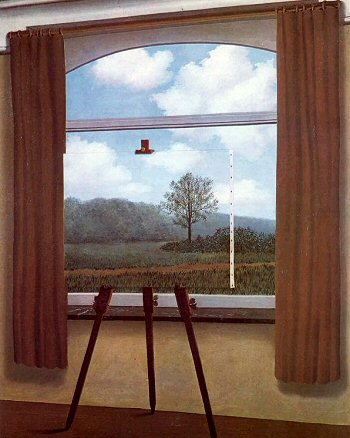 …and what logic is about.
After two years he felt he had learned all he could at Cambridge.  So he moved...
…to Norway…
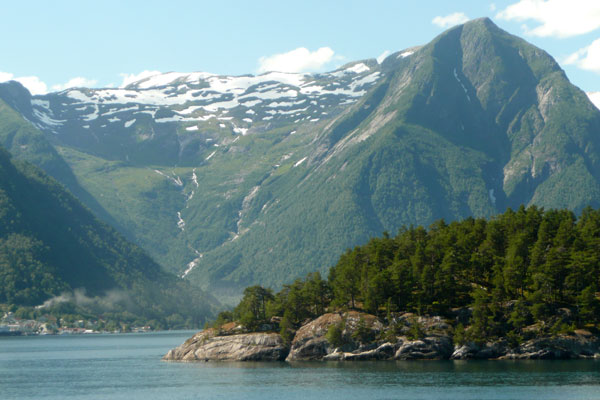 …where he could be alone.
He built a small house for himself and set to work on a book.
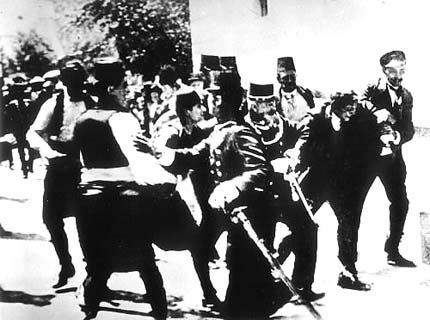 In August of 1914 war broke out in Europe and, despite having a medical deferment, Wittgenstein joined the Austro-Hungarian army.
He wanted to put himself to the test spiritually.
He asked to be sent to the front, where he served as an artillery observer.
Even in these dire circumstances he worked on his philosophy.
And he won a medal for bravery.
By the end of the war he had written his book…
…called the Tractatus Logico-Philosophicus.
In addition to conclusions about language and the world:
4.021 A proposition is a picture of reality.

4.1212  What can be shown, cannot be said.
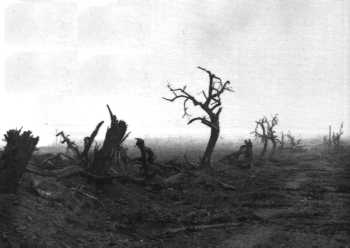 He also commented on his wartime experiences:
6.373 The world is independent of my will.



6.4311 Eternal life belongs to those who live in the present.
The infamous final sentence was:
“Whereof one cannot speak, thereof one must be silent.”
So he left philosophy and went off to teach elementary school in rural Austria.
Wittgenstein’s father had died in 1913, and he stood to inherit a fortune, but he refused it.
Ludwig taught in various villages for 6 years, but he was not cut out for teaching children, & he finally quit.
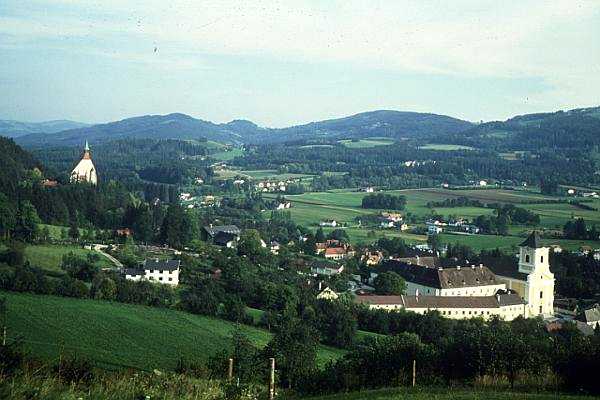 He moved back to Vienna and helped design a house...
…for his rich sister.
In the 10 years since he had written his book, he decided it had mistakes, and he returned to Cambridge to try again.
John Maynard Keyes said: “God has arrived.  I met him on the 5:15 train.”
He realized language had many uses other than just representing the world:
Giving orders or making requests.

Telling jokes or stories.

Asking for guidance, or offering it.

Formulating a hypothesis.

Thanking, cursing, greeting, praying…
He called these “language games.”
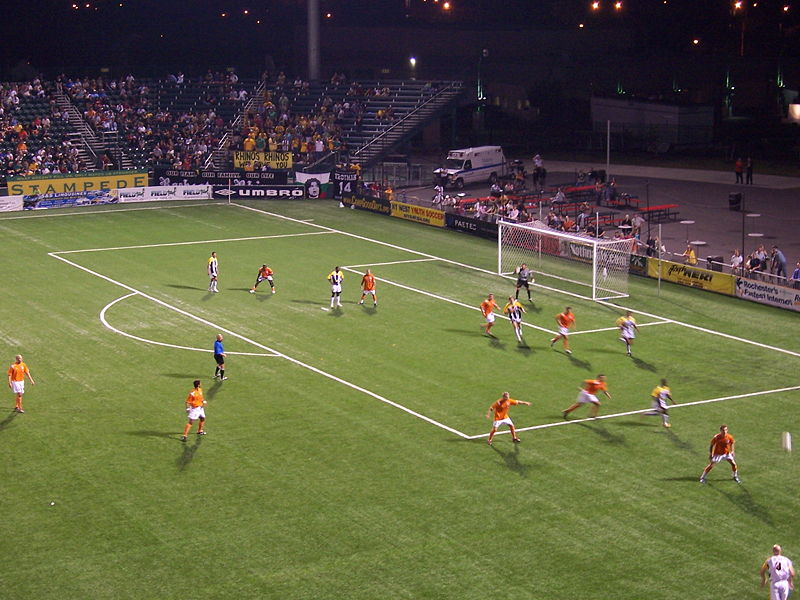 Watching a soccer match once he thought: we play games with words.
Wittgenstein began teaching classes at Cambridge in 1930.
But he soon realized how different his students were from him.
“This book is written for such men as are in sympathy with its spirit.  This spirit is different from the one which informs the vast stream of European and American civilization in which all of us stand.”
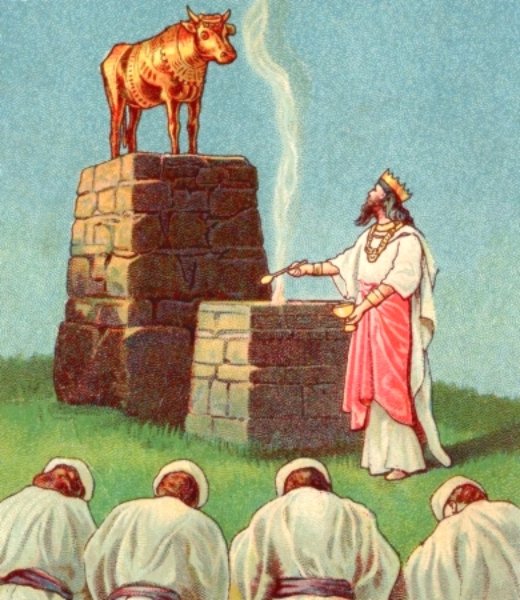 He opposed the worship of science as an idol or ideal.
He valued describing over explaining.
“People who are constantly asking ‘why’…
…are like tourists who stand in front of a building, reading Baedeker, & through reading about the history of the building’s construction are prevented from seeing it.”
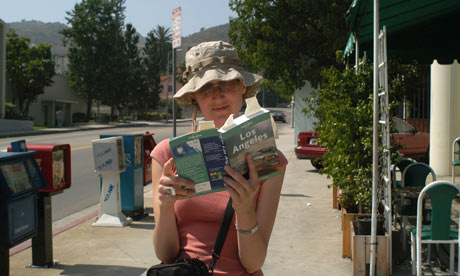 “Don’t think, but look!”
He advocated a surprising view of philosophy:
“The results of philosophy are the uncovering of one or another piece of plain nonsense and of bumps the understanding has got by running its head up against the limits of language.”
and:
“A philosophical problem has the form: ‘I don’t know my way about’.”
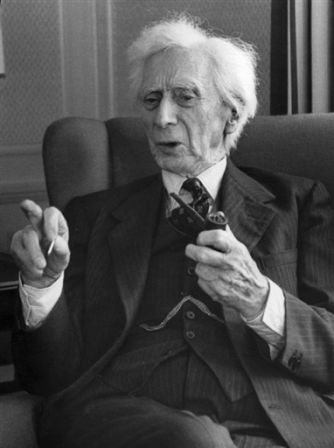 Wittgenstein’s old teacher, Bertrand Russell said of Wittgenstein’s later ideas:
“He seems to have grown tired of serious thinking and to have invented a doctrine which would have made such an activity unnecessary.”
Wittgenstein always felt like an outsider, an exile:
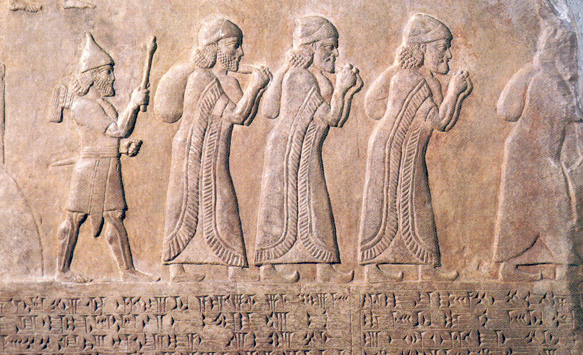 “I have to live with people to whom I cannot make myself understood….  Feel myself now very alien here.”
For a time he returned to his hut in Norway.
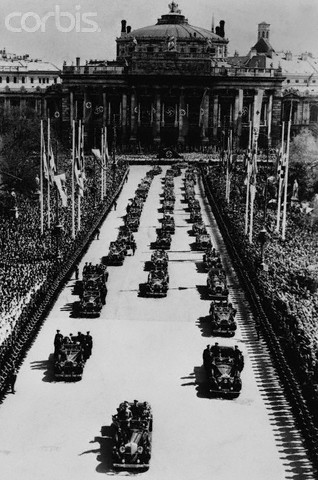 But when the Nazis annexed Austria he needed British citizenship.
So he reluctantly returned to teaching and became the Professor of Philosophy at Cambridge.
During the war he did medical work in London and Newcastle.
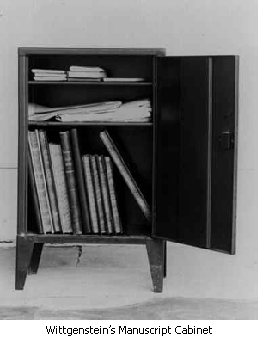 After the war he finally resigned his teaching position to finish his book.
He moved to Western Ireland to again be alone...
…but he never completed his new book to his satisfaction.
He was diagnosed with cancer. Upon being told that his friends would arrive to see him the next day, his last words were…
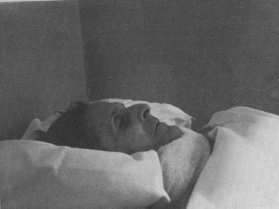 “Tell them I had a wonderful life.”
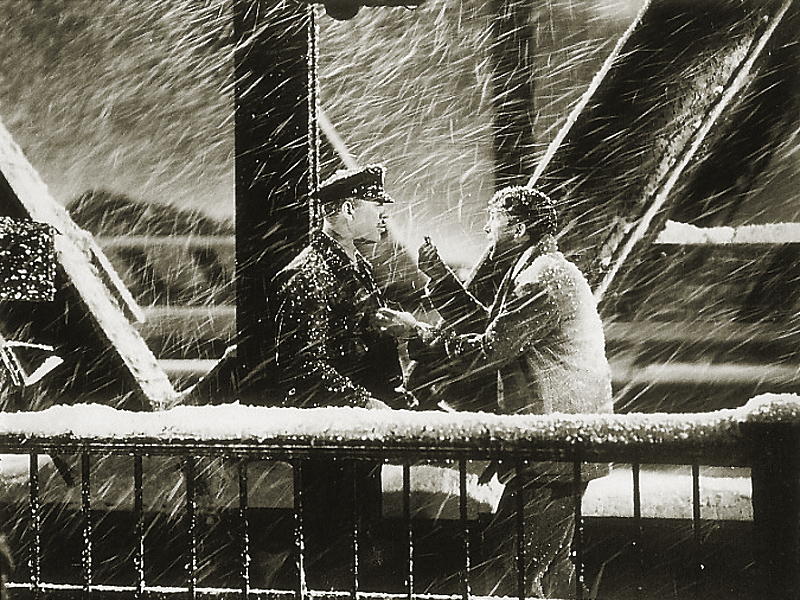 This has puzzled philosophers and those who knew him.
Wittgenstein died in 1951.
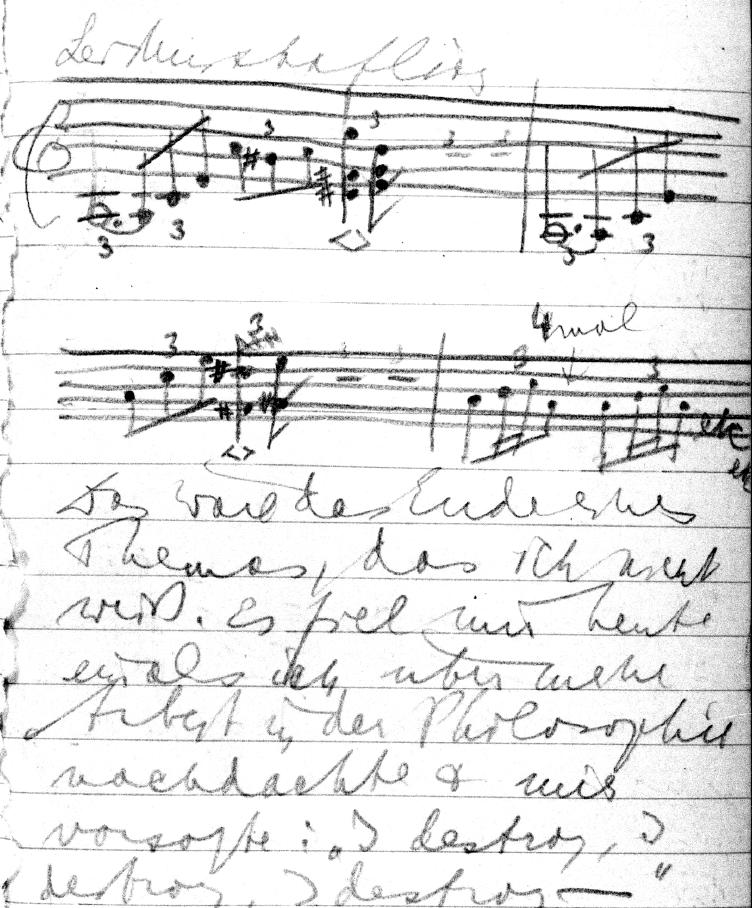 He left behind about 20,000 pages of unpublished work.
His book was finally published by his friends in 1953.
The preface concludes:
“It is not impossible that it should fall to the lot of this work, in its poverty and in the darkness of this time, to bring light into one brain or another—but, of course, it is not likely.”
It is considered by philosophers to be the most important philosophical book of the 20th Century.